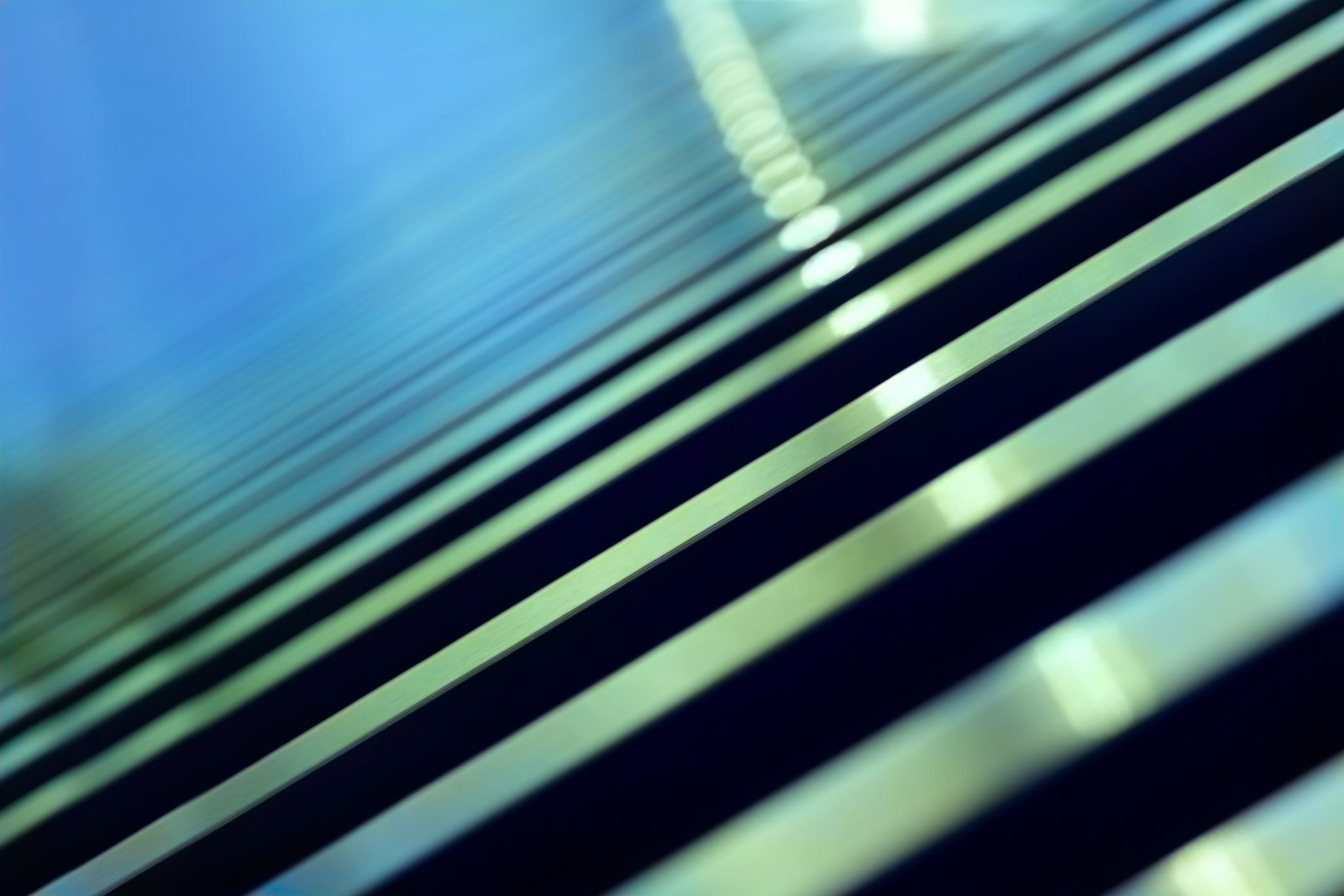 Dickson Insurance Agency Organizational Structure